Taiwan 24-bit Real Time Seismic Data System
Central Weather Bureau
Yi-Jing Lo
24-bit seismic data system
Distribution of stations
High density of stations
High quality of data
Real time
Wide coverage
Data diversification
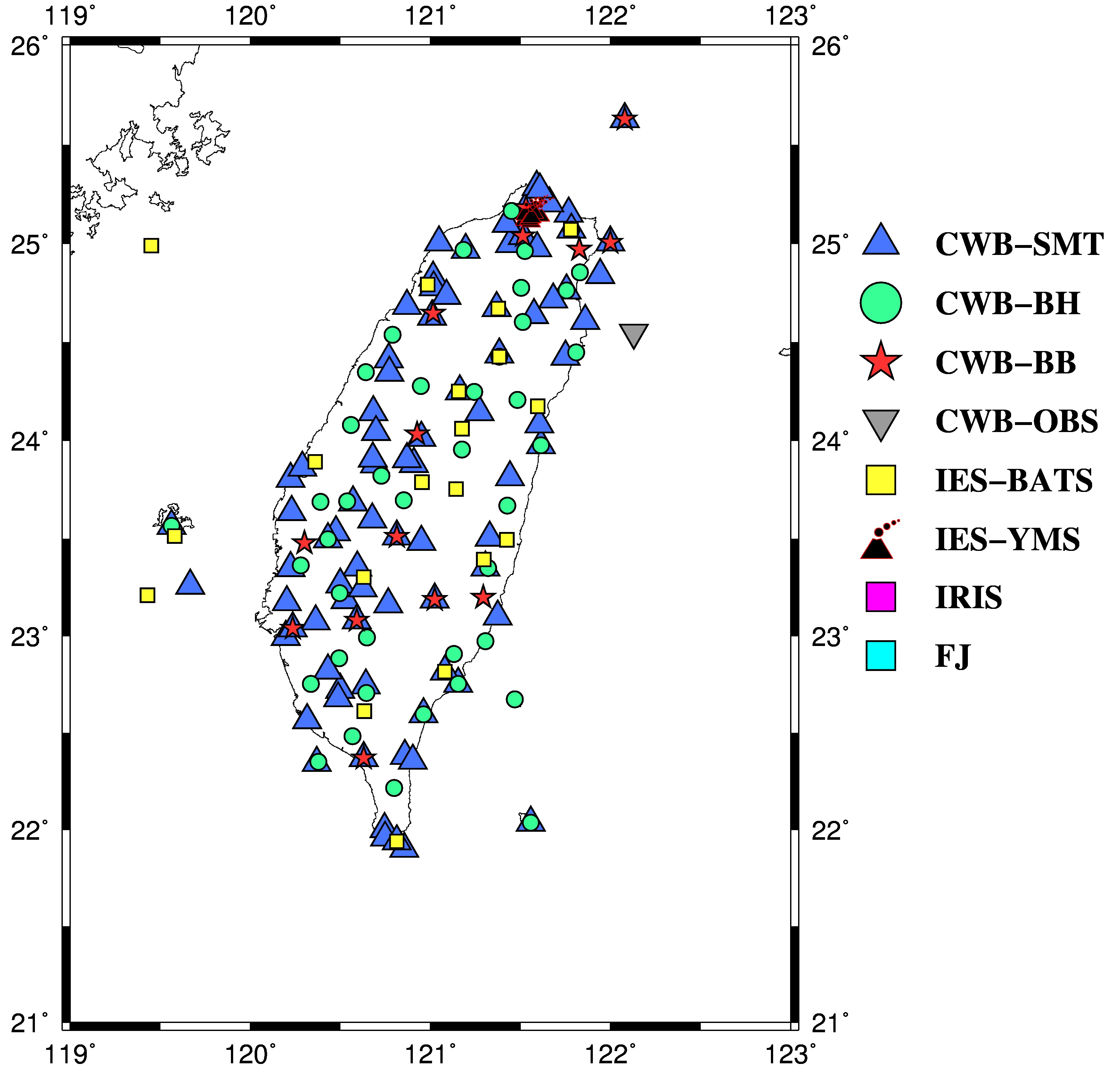 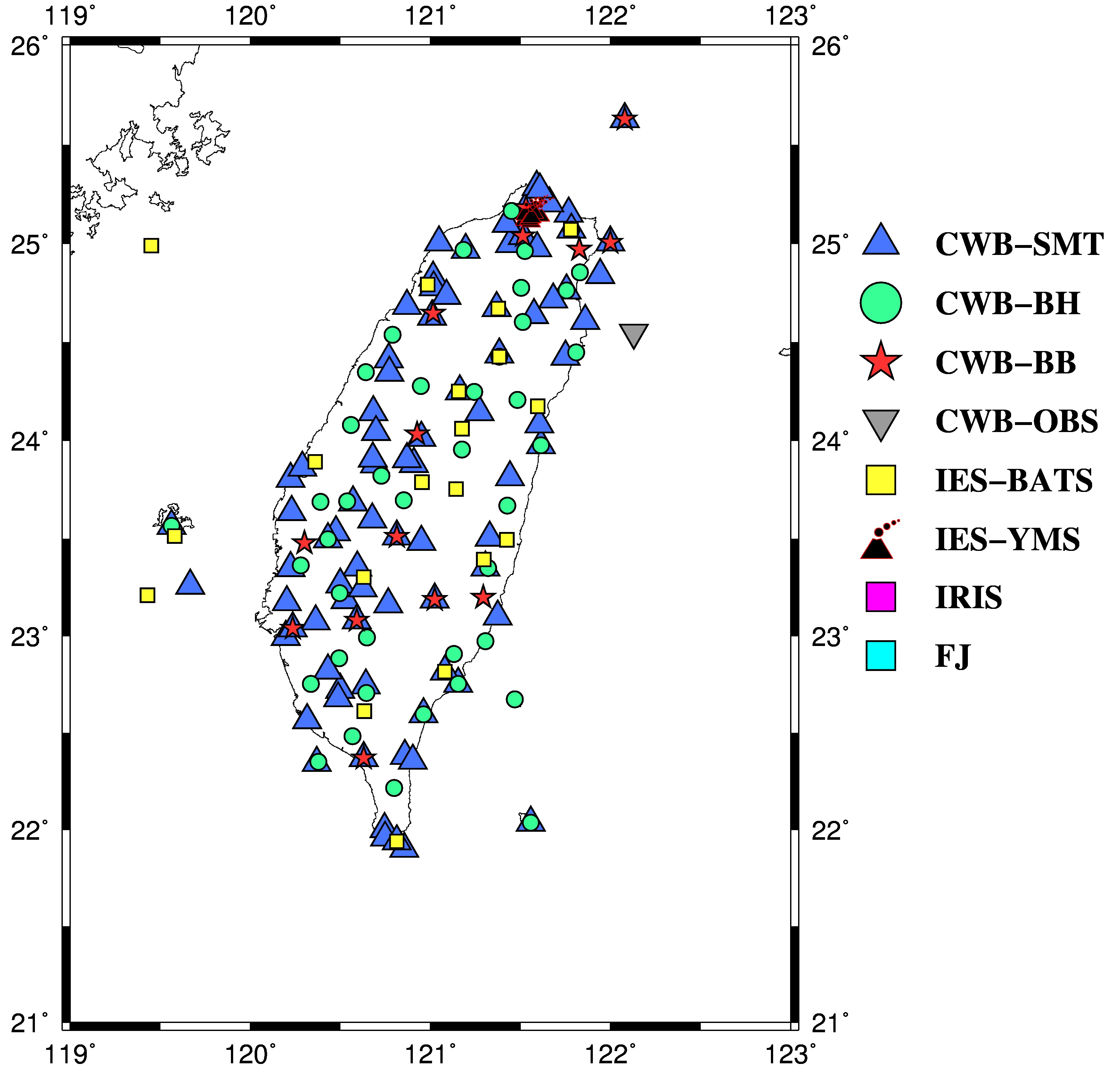 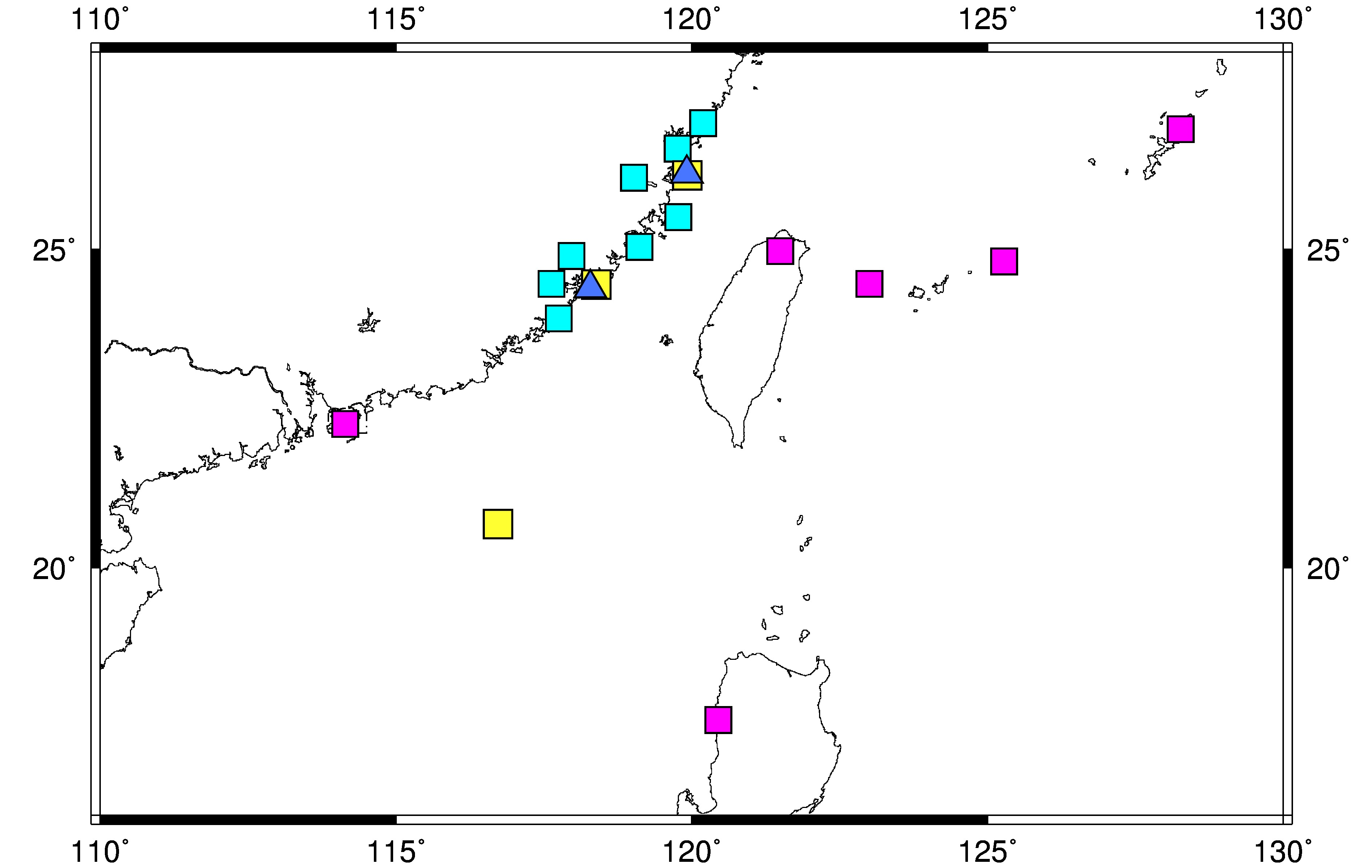 188 Sites 
338 Instruments
2
Station
Channel
Network
Location
3
Data Types
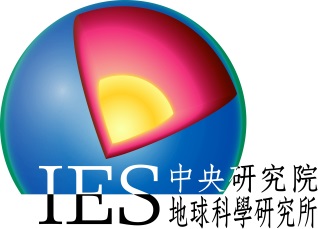 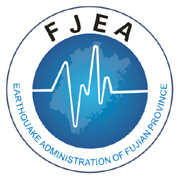 Fu Jien
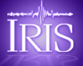 Internet
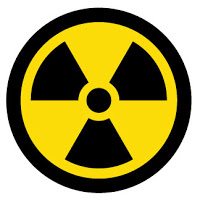 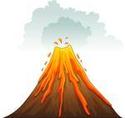 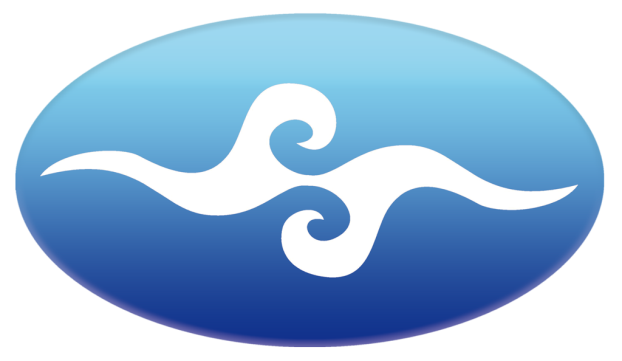 ADSL
YUS
TVO
CWB Earthquake Center
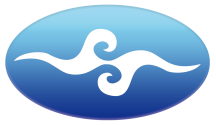 Tainan
OBS
MPLS
Tou Cheng
Outer net
stations
Inner net
SP
FBA
BB
Structure of 24-bit Seismic Network
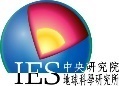 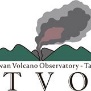 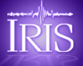 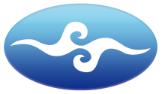 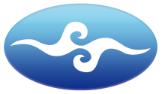 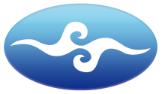 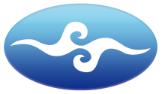 SP
FBA
BB
OBS
Others
Internet
MPLS、ADSL、 optic fiber submarine cable 、microwave
Data Receiving
 Layer
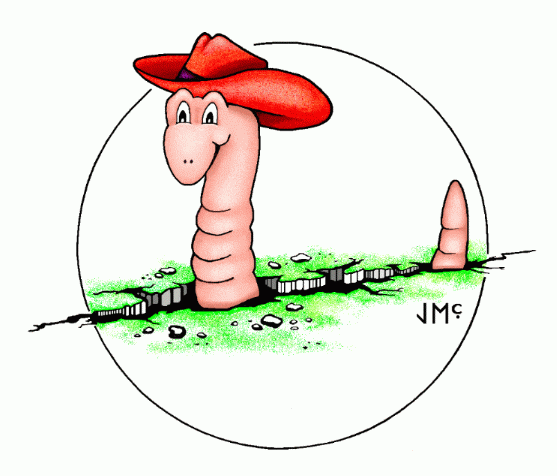 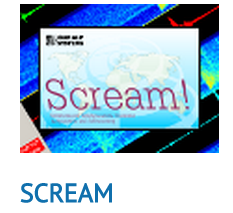 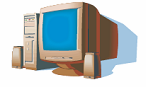 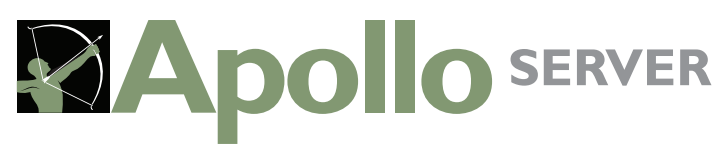 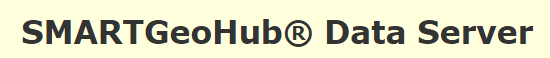 module
Data  Integrating
Layer
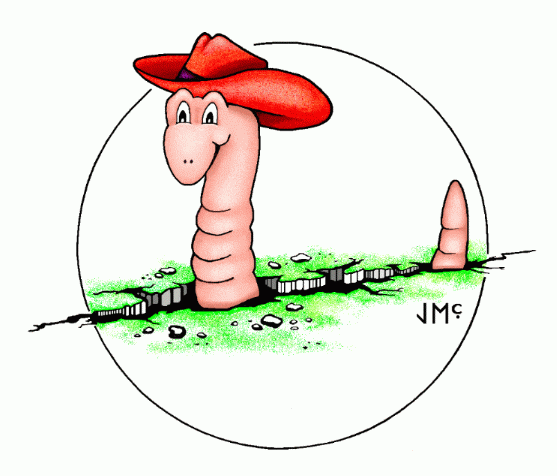 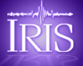 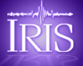 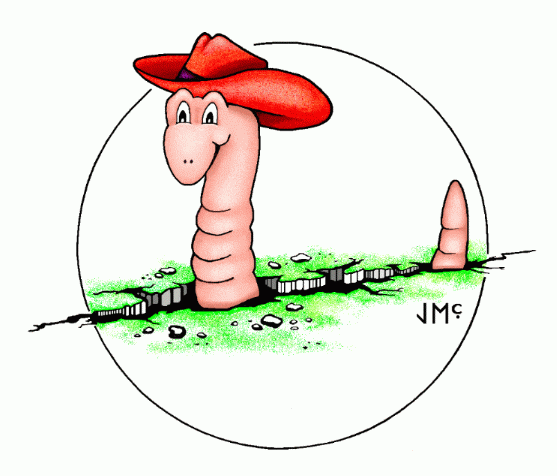 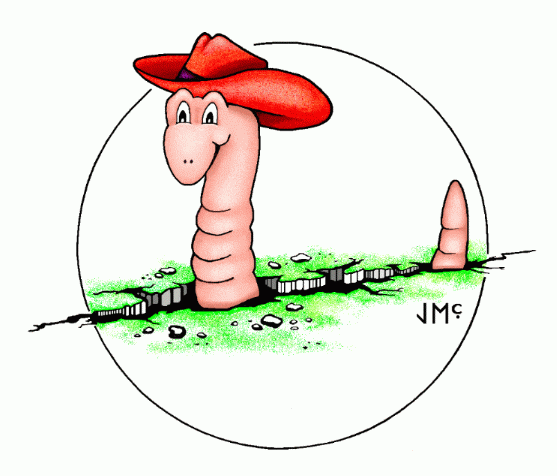 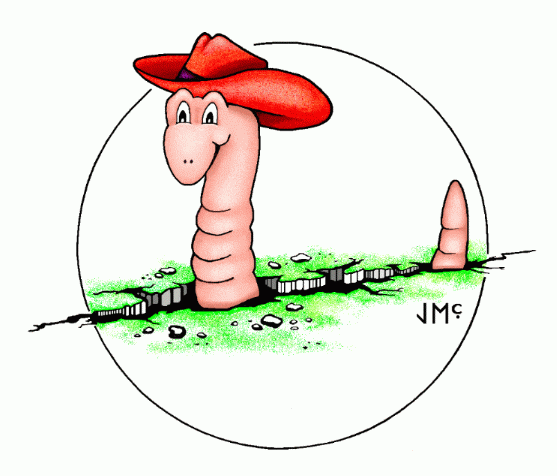 Data Exchange
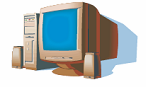 Ringserver
Ringserver
Earthworm
WaveServer
Earthquake
reporting
Early
 Warning
Tsunami
waining
CMT
Focal
 Mechanism
Local 
monitoring
Seismisity
monitoring
Data Applying
Layer
Geophysical Database Managemant System (GDMS)
Structure of 24-bit Seismic Network
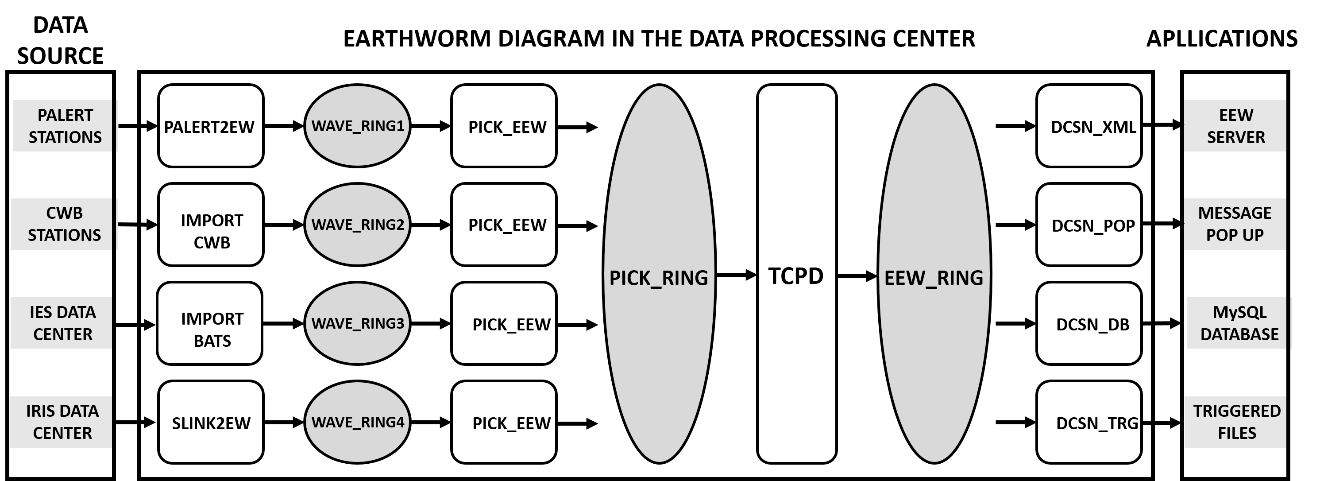 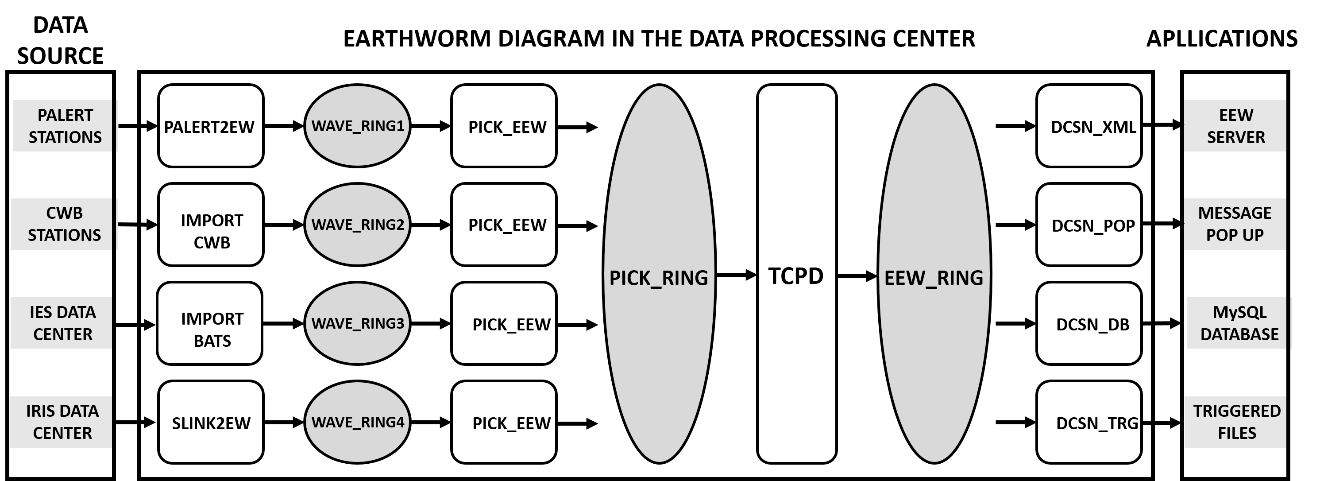 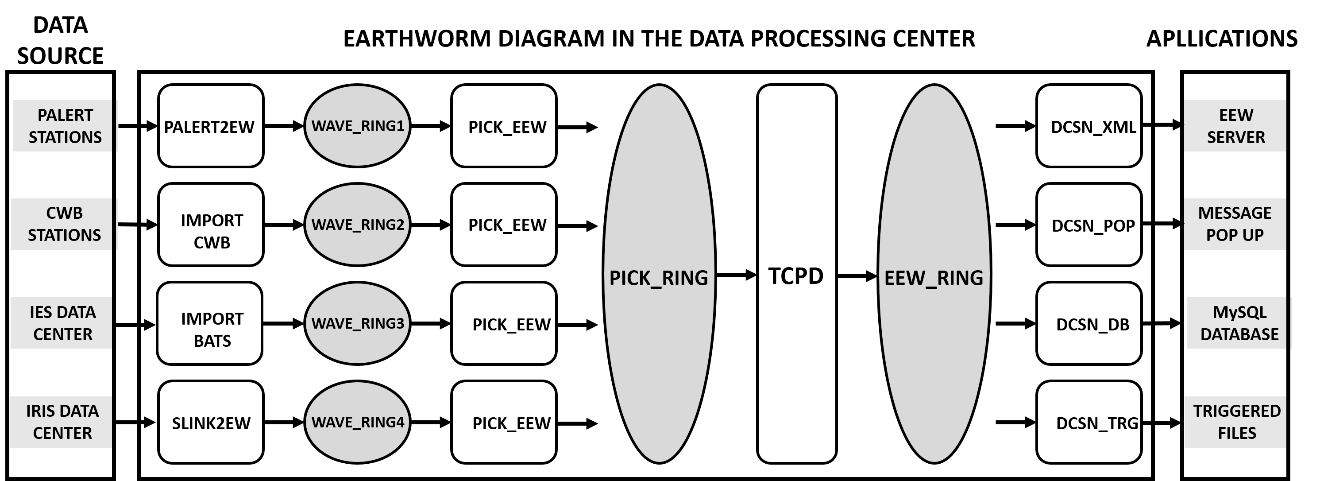 import
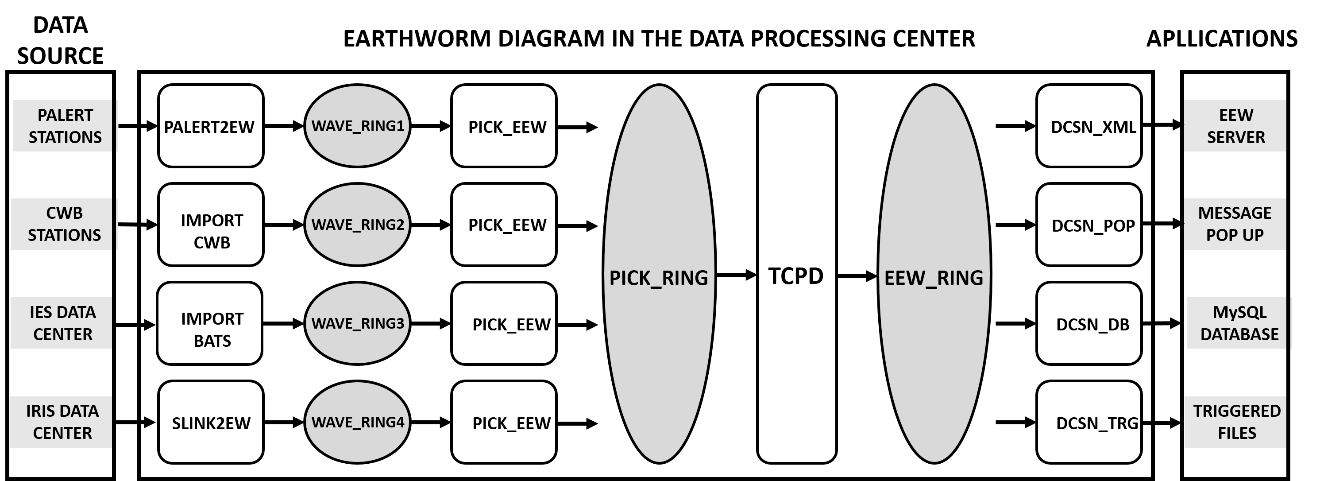 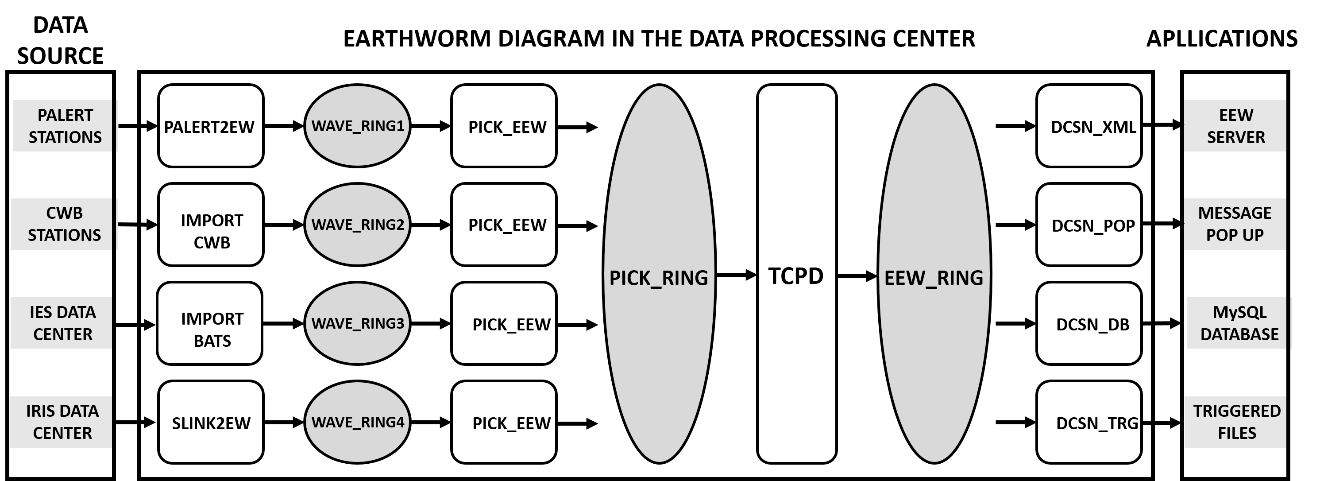 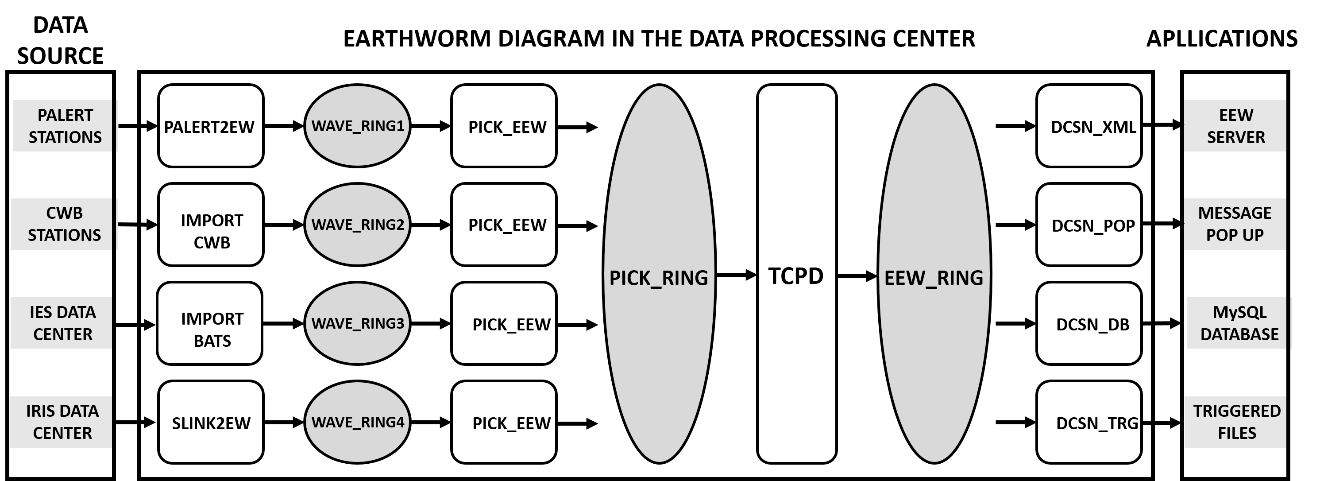 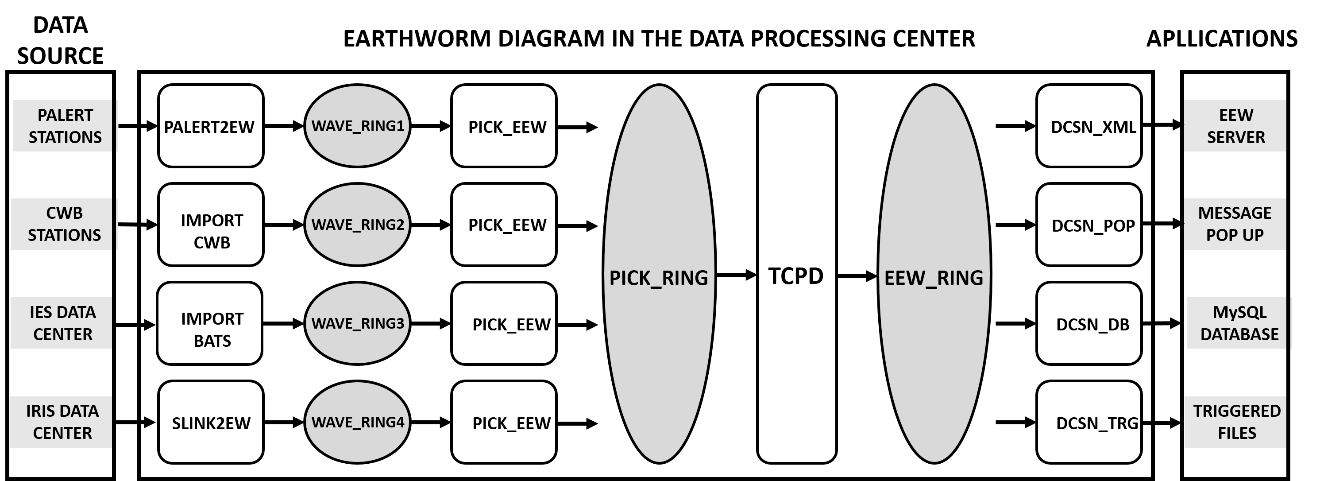 Monitoring All the Seismic Network
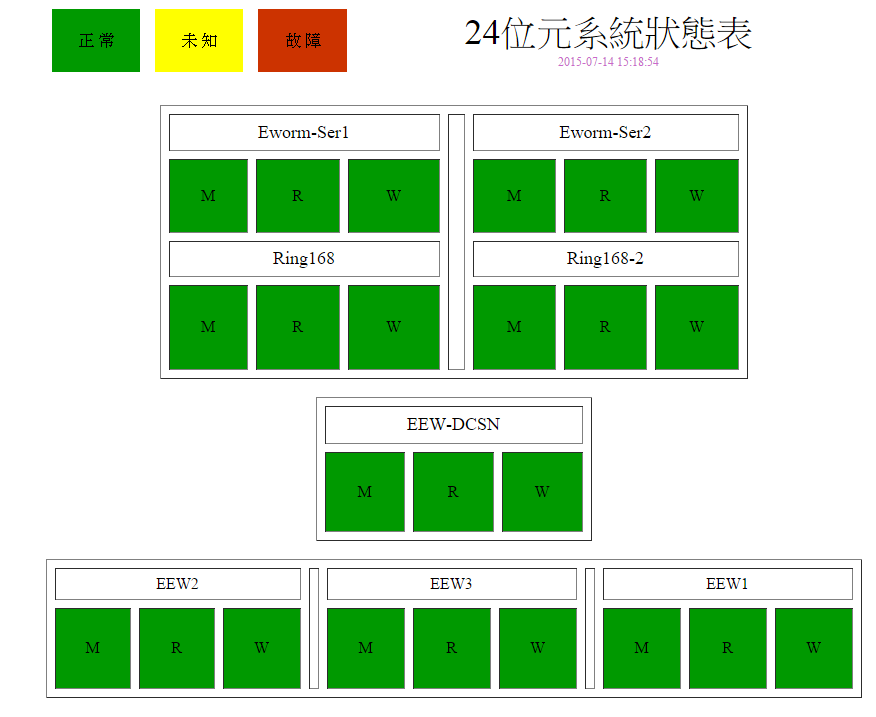 The list of the 24-bit situation
normal
unknown
broken
module
ring
Wave server
Monitoring All the Seismic Network
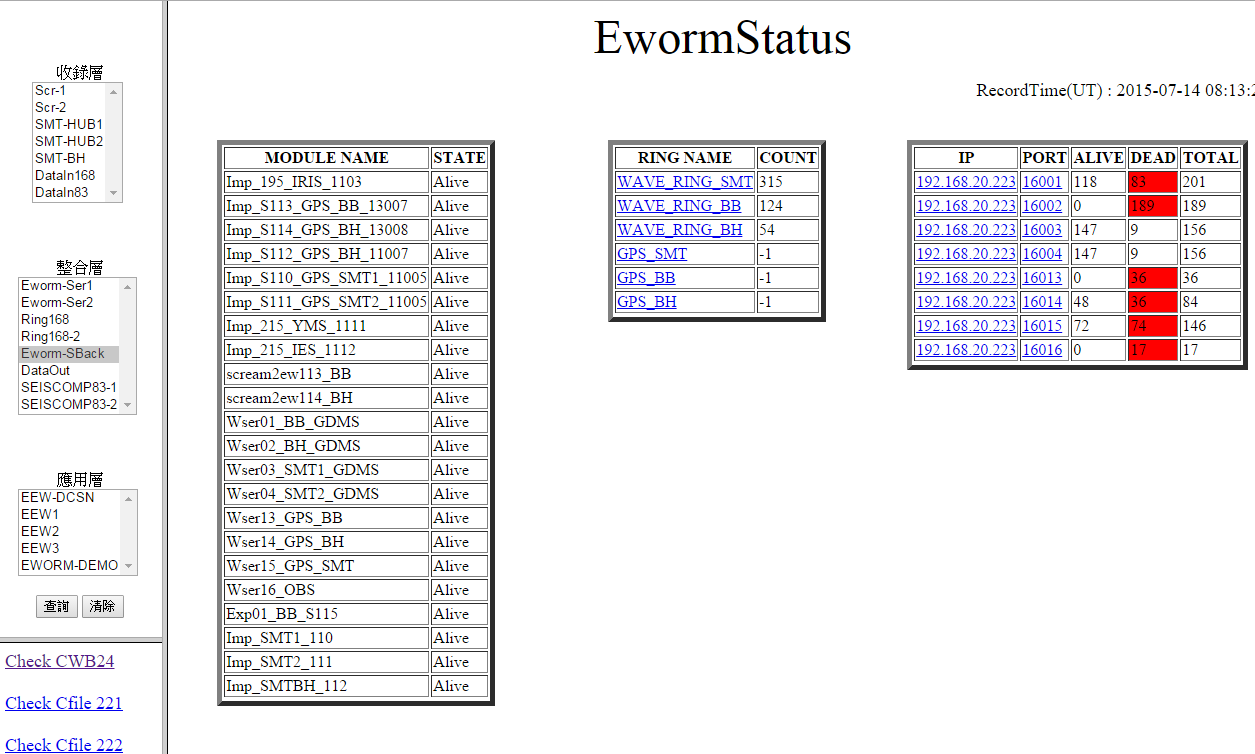 Layer 1
Wave server
module
Ring
Layer 2
Layer 3
Earthquake Early Warning (EEW)
P-wave auto-picking



Earthquake message
        At least 6 stations
        RMS less than 0.8.
        Proceed updating procedure.
EEW report 
         Skip the first and second earthquake message
        Take the third earthquake message as the first EEW  report. 
EEW update
       Difference of location > 20 km
       Difference of magnitude > 0.5
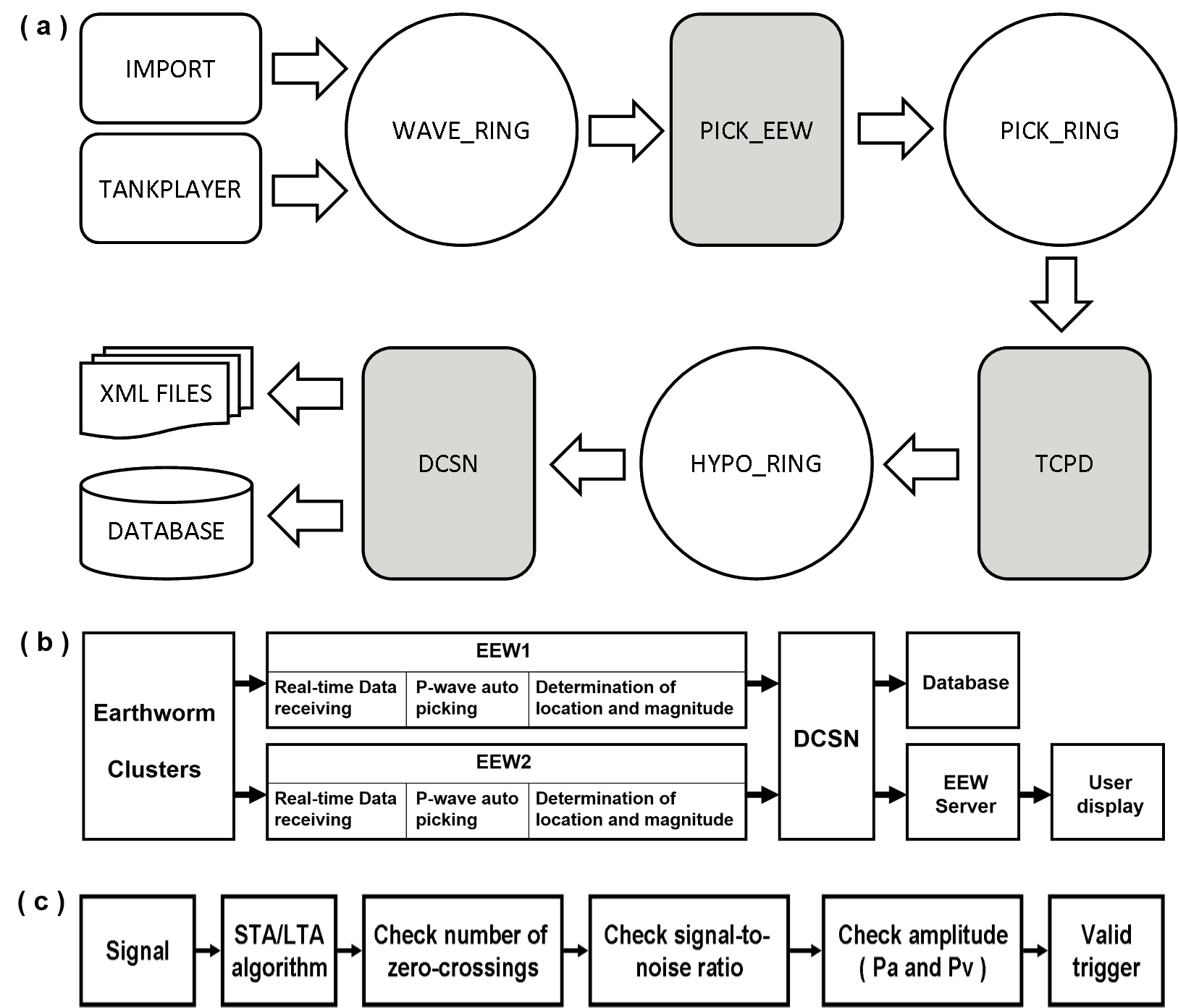 Large event
Small event
9
9
Earthquake Early Warning (EEW)
Processing Time : 
   In-land 15.2 sec  off-land 21.6 sec
EEW update report
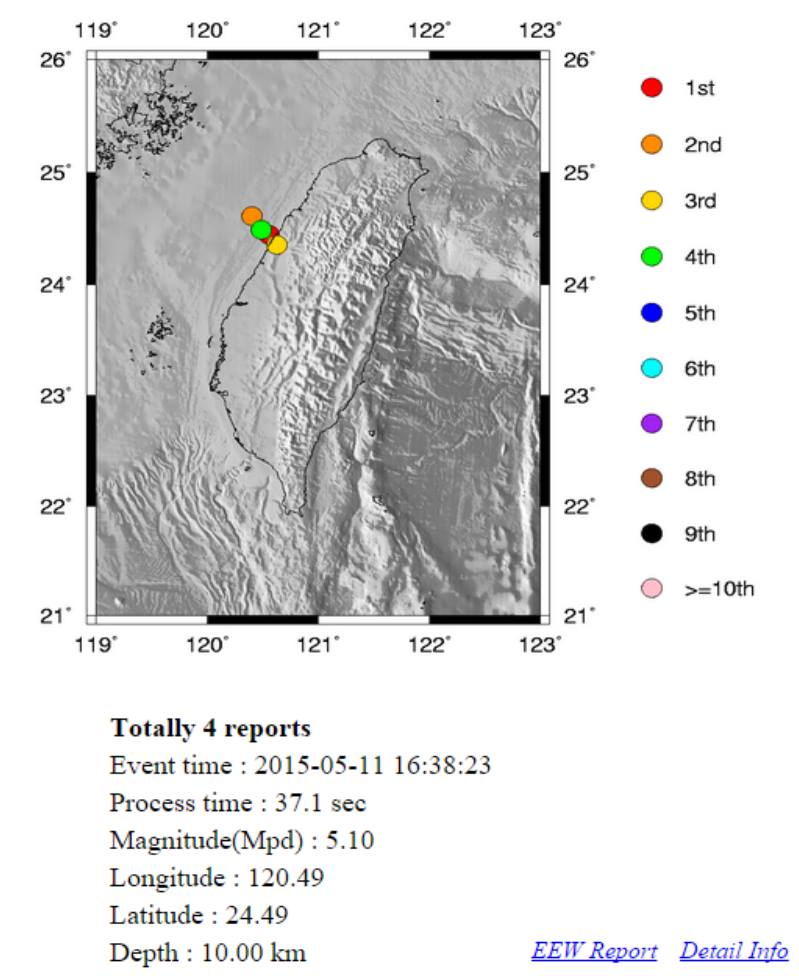 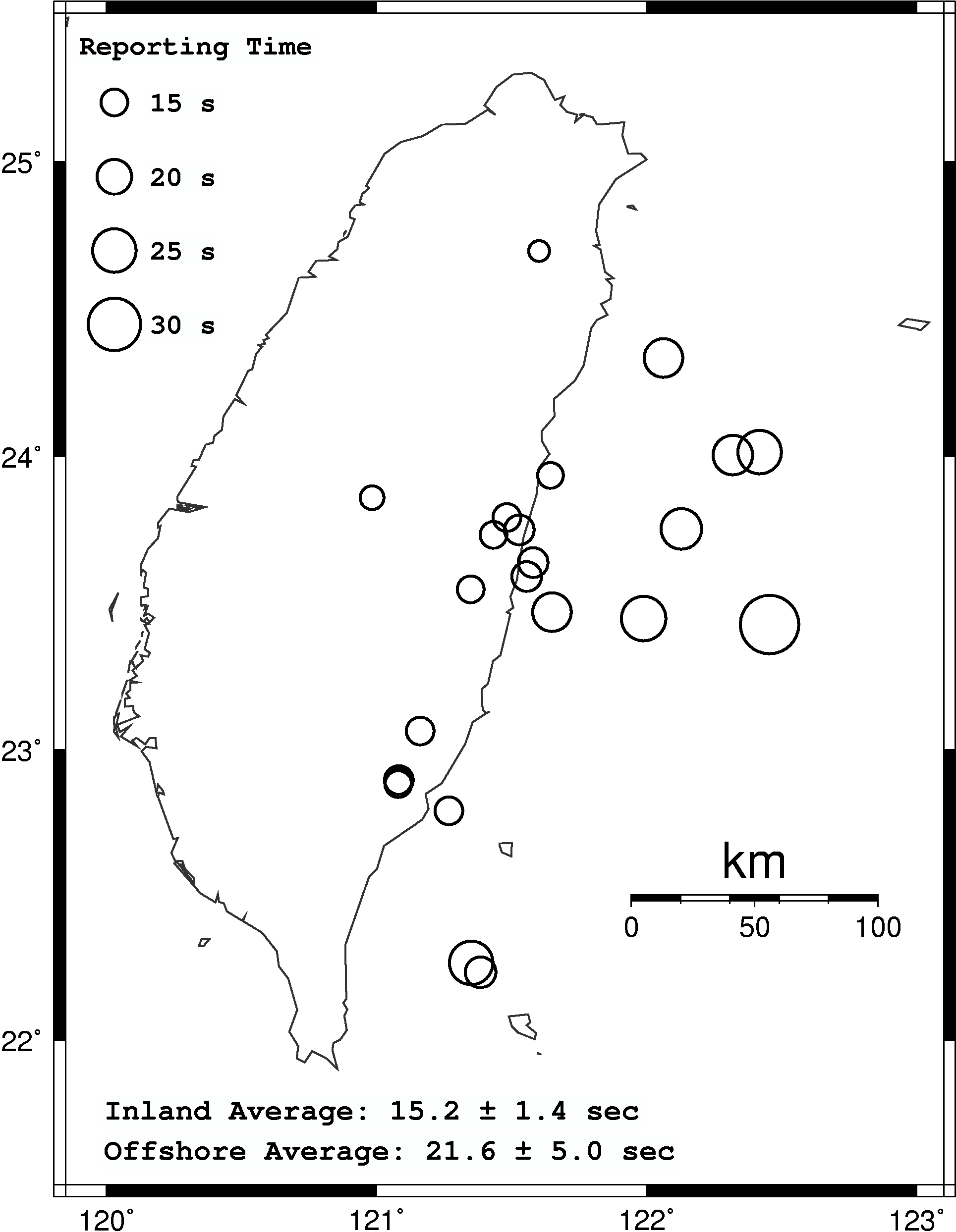 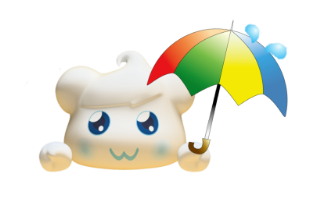 Thank you for your listening
11